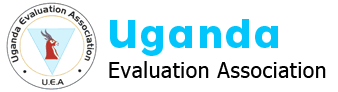 Evaluability Assessment critical for successful Evaluations


By Sylvester KatoTechnical M&E in the BMAUUEA Conference, February 2019Kampala Uganda
Annual Evaluation conference February 11th  to 15th 2019
Evaluability Assessment
Presentation outline
Introduction to EA
Where is Evaluability lost
Key steps in evaluability Assessment
Key EA Questions 
Crucial Steps
Conclusion
Evaluability Assessment
Evaluability assessment is ‘‘a pre-evaluation appraisal of whether a program’s performance can be evaluated and if so whether it should be’’ (Rossi, Freeman, & Lipsey 1999). 
Systematic process to determine whether program evaluation is  feasible.  
Decide whether an evaluation is useful to provide timely, relevant  findings for decision makers.
Evaluation research will be pointless if the program itself cannot be evaluated. 
Yes, some type of study is always possible, but a study specifically to identify the effects of a particular program may not be possible within the available time and resources. 
So researchers may conduct an evaluability assessment to learn this in advance, rather than expend time and effort on a fruitless project.
Evaluability Assessment
Assesses:
Underlying program logic
Current state of program implementation
Feasibility of conducting rigorous outcomes-focused evaluation or other sorts of evaluation
Evaluability Assessment
Loss of Evaluability
Review of Dutch Private Sector Programs
     2/3 of executed ‘evaluations’ cannot be used
  Major reasons:
	- Evaluation agency not fully independent
	- stated objectives too broad/vague
	- no clear indicators defined
	- data at too aggregate level
	- absence of baseline data
	- no representative sampling
 	- too general intervention theory
Key steps in evaluability Assessment
Smith (1989): ten steps procedure for Evaluability Assessment
     initial diagnostics
Identify relevant stakeholders
 Define boundaries of the program
 Analyze available program documents
 Clarify intervention theory (goals, resources, activities, outcomes)
Key steps in evaluability Assessment
Analyze stakeholders perceptions of the program
 Assess target population(s)
 Discuss differences in outcome perceptions
 Determine plausibility of intervention model
Discuss validity of the program
Decide about continuation (= full evaluation)
Key EA Questions
Does the program serve the population for whom it was designed?

Does the program have the resources (available/used) as scheduled in the program design?

Are the program activities being implemented as designed?

4. Does the program have the capacity to provide data for
    an evaluation?
Crucial Steps
EA has five crucial tasks that an evaluator must successfully complete:

• Task 1. 	Study the program history, design, and operation;
• Task 2. 	Watch the program in action (participants)
• Task 3. 	Determine the program’s capacity for data collection,
   		management and analysis;
• Task 4. 	Assess the likelihood that the program will reach its
   		goals and objectives (consistency)
• Task 5. 	Show whether an evaluation is feasibly (will help the 		program and its stakeholders).
Conclusion
The overall purpose of an Evaluability Assessment is to inform the timing of an evaluation and to improve the prospects for an evaluation producing useful results. 
Evaluability assessments can be configured to cast new light on developments in the field families or clusters of policies and programs.
Although the most common focus of an Evaluability Assessment is a single project, Evaluability Assessments should also been carried out on sets of projects, policy areas, country strategies, strategic plans, work plans, and partnerships to increase chances of utilization